ASE Mini Project:Windows Azure Marketplace
Daniel Moldovan
d.moldovan@dsg.tuwien.ac.at
1227559
Windows Azure MarketplaceOverview
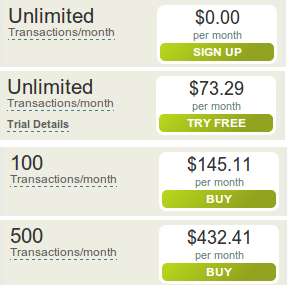 Windows Azure MarketplaceOverview
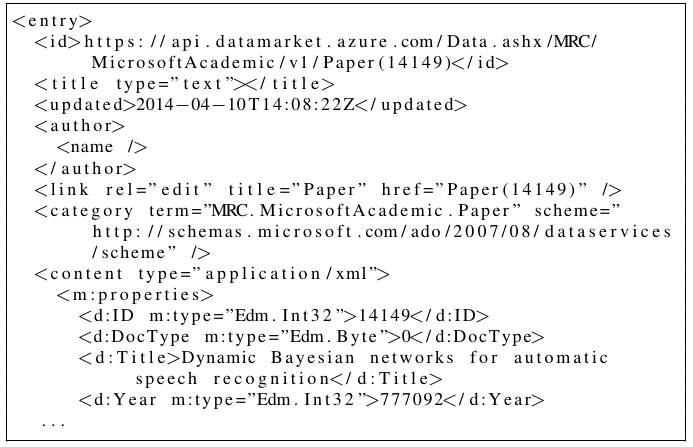 ATOM Data Format
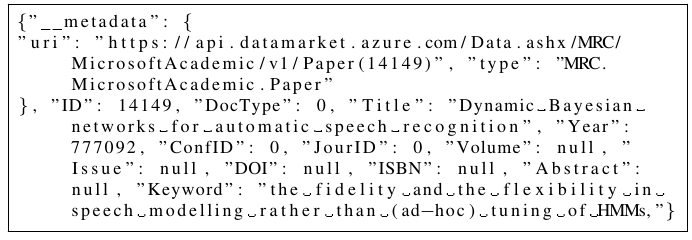 JSON Data Format
Windows Azure MarketplaceOverview
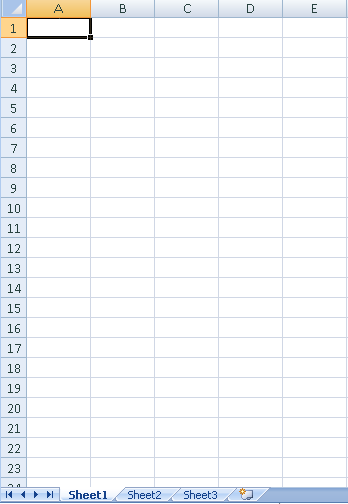 Objective
Queue
notifyClients()
notifyClients()
Data Analytics Service
Data Analytics Client
getData()
Data as a Service
Storage as a Service
Queue as a Service
Data
DB
putDataAndAnalytics()
getDataAndAnalytics()
5
Data Analytics: Data Concerns
6
Implementation
Queue
CloudAMQP (RabbitMQ )
notifyClients()
notifyClients()
Data Services
Provider
getData()
Data Analytics Service
Data Analytics Client
Data as a Service
Storage as a Service
Queue as a Service
JAXB
Data
DB
Java Web+ RESTful API
Java Web+ RESTful API
Java SE
getData()
putDataAndAnalytics()
getDataAndAnalytics()
Windows Azure Marketplace
MongoDB
7
Implemented Data Concerns
QoS:
Performance:
Computed and updated by Data Service Provider at each service invocation 
Access
Prepaid Access Cost
Provided by Data As a Service (Windows Azure Marketplace)
License
Provided by Data As a Service (Windows Azure Marketplace)
Data Quality
Completeness
Computed by Data Service Provider 
Computes for each data sheet percentage of empty rows

Improved by Data Analytics Service
Removes duplicate records and records with empty values
Data Services
Provider
Data Analytics Service
8
Communication Flow
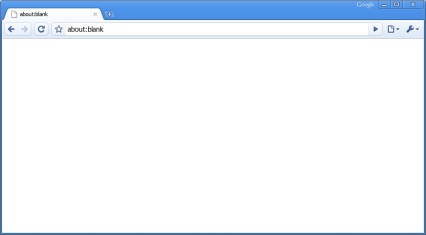 Queue
1. analyzeDataSet(DataSet)
4. computeConcerns(DataSet)
Data as a Service
Storage as a Service
Queue as a Service
8. notifyClients(DataSet)
7. notifyClients(DataSet)
5. cleanData(DataSet)
Data
DB
Data Analytics Client
Data Services
Provider
Data Analytics Service
2. getData(DataSet)
9. getDataAndAnalytics(DataSet)
6. putDataAndAnalytics(Data, Analytics)
3. getData(DataSet)
Reject DataSheet
If completeness < 60%
9
Live Demo 
10